Linking Rural Development and Transportation Using a Land Use-Transportation Decision Support Tool
Brian J. Morton
John Poros
Joe Huegy
May 18, 2015
[Speaker Notes: Carter Avenue looking north, New Albany, MS]
Primary Staff and Funding
Brian J. Morton, Ph.D.Senior Research Associate and Principal InvestigatorCenter for Urban and Regional StudiesUniversity of North Carolina – Chapel Hill
John Poros, M.Arch.Director, Carl Small Town CenterMississippi State University
Joseph Huegy, AICPDirector, Travel Behavior Modeling GroupInstitute for Transportation Research and EducationNorth Carolina State University
Southeastern Transportation Research, Innovation, Development & Education Center (STRIDE)Project 2012-003
2
Project’s Goals
To imagine alternate futures for a small-town/rural area in northeastern Mississippi experiencing rapid and radical change due to growth of automobile manufacturing – while also encouraging heritage/bicycle tourism
To assess the alternate futures quantitatively and qualitatively
3
New Albany and Toyota
4
Toyota
5
New Albany
6
[Speaker Notes: Note that this picture has the same scale as the picture of Toyota’s factory]
Analytical Tools
CommunityViz build-out analyses
Bicycle suitability evaluations
Streetscape renderings
Integrated land use - travel demand model (focus of presentation)
7
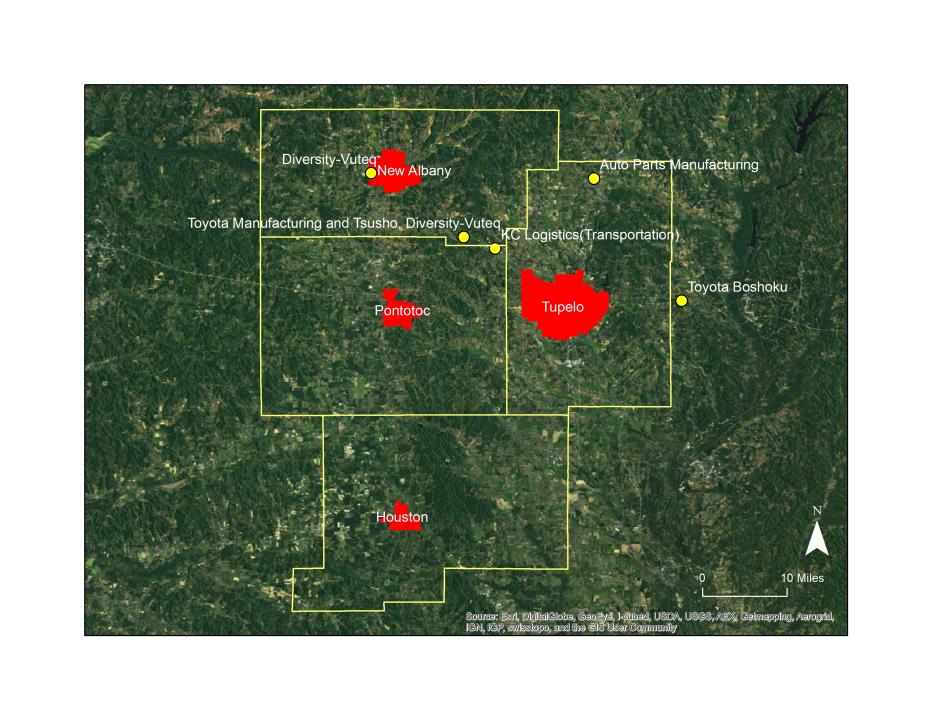 Study Area
8
County boundaries, four largest towns, and new factories
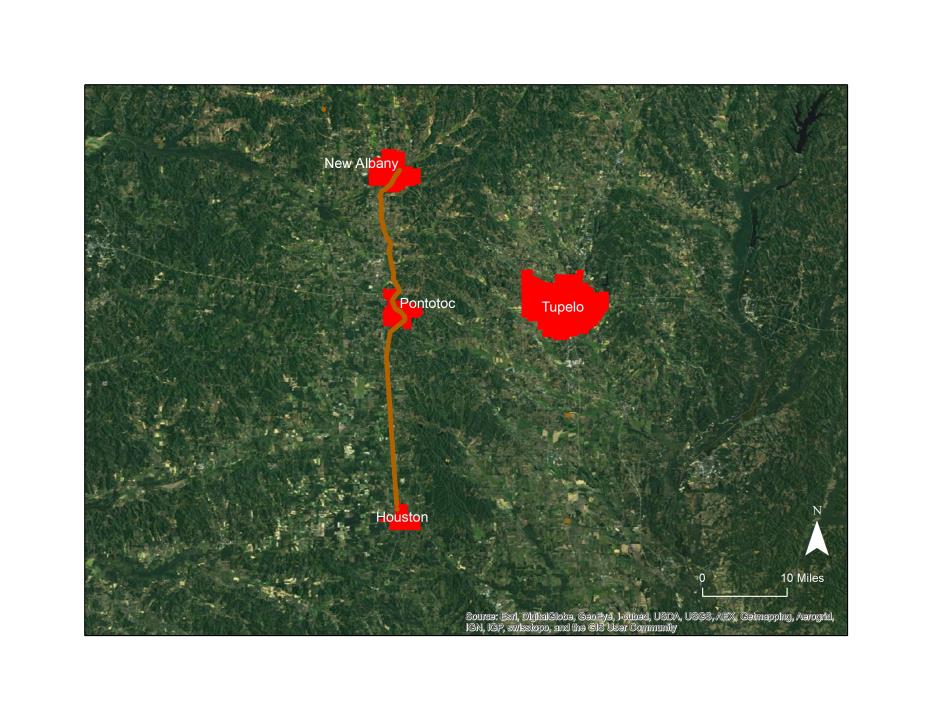 Study Area
9
Four largest towns and Tanglefoot Trail
Land Use – Travel Demand Model
TRANUS-based model simulates the economy, household population, housing, locations of jobs and housing, and household travel
Travel is induced by economic exchanges
Businesses hire labor  commute trips
Households purchase stuff  shopping trips
Trips are also included through a trip table: external commuting trips to/from a defined buffer
Model illuminates way in which different land use patterns affect travel in response to hypothetical but realistic growth
10
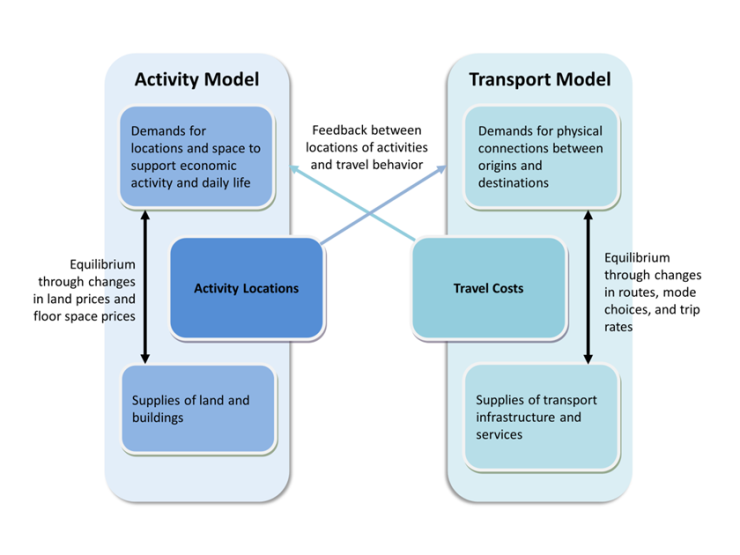 11
Alternate Futures: Method
Compared to the base scenario (year 2000) – 
Manufacturing jobs increase by 3,108 in the four study-area counties
Households increase to provide new manufacturing workers
Commercial jobs increase to provide goods and servicesdemand by new households
Households further increase to provide new commercialworkers
5,345 new households total
1,393 new commercial jobs total
Tanglefoot Trail opens and bicycle-oriented connectors are built
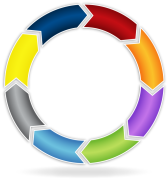 12
“Two Towns” Future
Pre-growth manufacturing jobs, households, and ag/natural-resources jobs stay in place
Pre-growth commercial jobs are allowed to move
Manufacturing employment increases in the census block groups containing Toyota’s factory and the Tier 1 suppliers
Locations of new commercial jobs are unconstrained but are attracted to census block groups that are targets for household growth
Household growth is allowed only in New Albany and Tupelo
13
“Four Towns” Future
Pre-growth manufacturing jobs, households, and ag/natural-resources jobs stay in place
Pre-growth commercial jobs are allowed to move
Manufacturing employment increases in the census block groups containing Toyota’s factory and the Tier 1 suppliers
Locations of new commercial jobs are unconstrained but are attracted to census block groups that are targets for household growth
Household growth is allowed only in New Albany, Tupelo, Houston, and Pontotoc
14
Results and Lessons Learned
Modeling process
Comprehensive package of assessment tools for a rural area can be developed with modest resources and with public-domain data
Land use sub-model is very challenging
Travel results
Two Towns Future: compared to base scenario (year 2000), daily VMT per person decreases by 0.74
Four Towns Future: daily VMT per person decreases by 0.19
Implications for development
Co-locate new households and commercial businesses
Regionally distributed, town-centered growth is (somewhat) more transportation-efficient
Qualitative results: small towns can gracefully accommodate increased density – see next two slides
15
16
[Speaker Notes: Washington Street, Houston, MS – before (current conditions)]
17
[Speaker Notes: Washington Street, Houston, MS -- after]